3rd
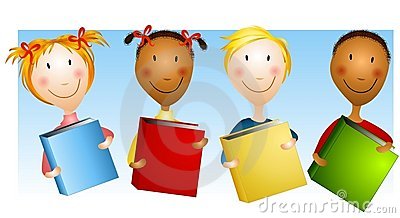 Quarter One 
 CFA
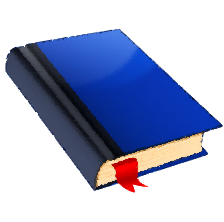 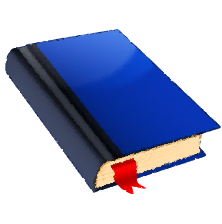 Note:  There may be more standards per target.  Writing standards assessed in this assessment are circled.
Quarter One English Language Arts Common Formative Assessments
Team Members and Writers

This assessment was developed working backwards by identifying the deep understanding of the two passages.  Key Ideas were identified to support constructed responses and key details were aligned with the selected response questions.  All questions support students’ background knowledge of a central insight or message.


	





Thank you to all of those who reviewed and edited and a special appreciation to Vicki Daniels and her amazing editing skills.
2
Order at HSD Print Shop…
http://www.hsd.k12.or.us/Departments/PrintShop/WebSubmissionForms.aspx
About this Assessment

SBAC assessments are made up of four item types: Selected-Response, Constructed-Response,
Technology-Enhanced, and Performance Task.  HSD Quarter One Assessments consist of 20 questions 
with Writing items now included in the assessment scores.

There are no  Performance Tasks (PT) in quarter 1 assessments.
The ELA Performance Tasks focus on reading, writing, speaking and listening, and research claims. They measure capacities such as depth of understanding, interpretive and analytical ability, basic recall, synthesis, and research. 

There are  NO Technology-enhanced Items/Tasks (TE) Note:  It is highly recommended that students have experiences with the following types of tasks from various on-line instructional practice sites, as they are not on the HSD Elementary Assessments: reordering text, selecting and changing text, selecting text, and selecting from drop-down menus.

An Important Note:

If students are not reading at grade level and can’t read the text, please read the stories to the students and ask the questions. Please note somewhere the level of  differentiation students needed. Scaffold over the year  until students are reading and doing more of the assessment independently as they are able.

Note:  The reading constructed response questions do NOT assess writing proficiency and should not be scored as such.  These constructed responses are evidence of reading comprehension.

OPTIONAL SCORING SHEET AVAILABLE (Assessment Class Summary Sheet)

When students have finished the  assessment  you may enter the total number of correct selected and constructed responses on the Assessment Class Summary Sheet if desired.

Return the scored test booklets to the students.  Students record their responses as correct or incorrect.

The last page in the student booklet is a student reflection page.  This last page activity is invaluable for understanding how to differentiate student instructional needs.
Determining Grade Level Text

Grade level text is determined by using a combination of both the CCSS new quantitative ranges and qualitative measures.

Example:  If  the grade equivalent for a text is 6.8 and has a lexile of 970, quantitative data shows that placement should be between grades 4 and 8.









Four qualitative measures can be looked at from the lower grade band of grade 4 to the higher grade band of grade 8 to  determine a grade level readability. 














The combination of the quantitative ranges and qualitative measures for this particular text shows that grade 6 would be the best readability level for this text.
To see more details about each of the qualitative measures please go to slide 6 of: http://www.corestandards.org/assets/Appendix_A.pdf
7
8
9
10
11
3rd
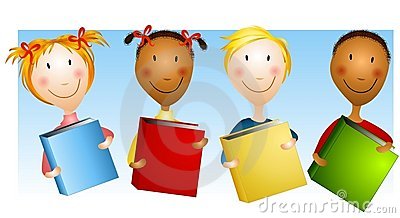 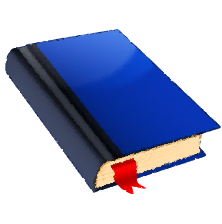 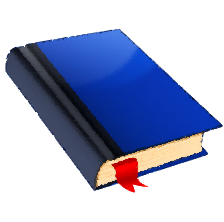 Quarter One 
ELA CFAssessment
Student Copy
Student Name
_______________________
Tikki Tikki Tembo
a Chain Tale from China
 recalled by D. L. Ashliman 



Once upon a time in faraway China there lived two brothers, one named Chang, and one named Tikki Tikki Tembo No Sarimbo Hari Kari Bushkie Perry Pem Do Hai Kai Pom Pom Nikki No Meeno Dom Barako.

Now one day the two brothers were playing near the well in their garden when Chang fell into the well, and Tikki Tikki Tembo No Sarimbo Hari Kari Bushkie Perry Pem Do Hai Kai Pom Pom Nikki No Meeno Dom Barako ran to his mother, shouting, "Quick, Chang has fallen into the well. What shall we do?"

"What?" cried the mother, “Chang has fallen into the well? Run and tell father!"

Together they ran to the father and cried, "Quick, Chang has fallen into the well. What shall we do?"

“Chang has fallen into the well?" cried the father. "Run and tell the gardener!"

Then they all ran to the gardener and shouted, "Quick, Chang has fallen into the well. What shall we do?"

“Chang has fallen into the well?" cried the gardener, and then he quickly fetched a ladder and pulled the poor boy from the well, who was wet and cold and frightened, and ever so happy to still be alive.

Some time afterward the two brothers were again playing near the well, and this time Tikki Tikki Tembo No Sarimbo Hari Kari Bushkie Perry Pem Do Hai Kai Pom Pom Nikki No Meeno Dom Barako fell into the well, and Chang ran to his mother, shouting, "Quick, Tikki Tikki Tembo No Sarimbo Hari Kari Bushkie Perry Pem Do Hai Kai Pom Pom Nikki No Meeno Dom Barako has fallen into the well. What shall we do?"

"What?" cried the mother, "Tikki Tikki Tembo No Sarimbo Hari Kari Bushkie Perry Pem Do Hai Kai Pom Pom Nikki No Meeno Dom Barako has fallen into the well? Run and tell father!"

Together they ran to the father and cried, "Quick, Tikki Tikki Tembo No Sarimbo Hari Kari Bushkie Perry Pem Do Hai Kai Pom Pom Nikki No Meeno Dom Barako has fallen into the well. What shall we do?"

"Tikki Tikki Tembo No Sarimbo Hari Kari Bushkie Perry Pem Do Hai Kai Pom Pom Nikki No Meeno Dom Barako has fallen into the well?" cried the father. "Run and tell the gardener!"

Then they all ran to the gardener and shouted, "Quick, Tikki Tikki Tembo No Sarimbo Hari Kari Bushkie Perry Pem Do Hai Kai Pom Pom Nikki No Meeno Dom Barako has fallen into the well. What shall we do?"

"Tikki Tikki Tembo No Sarimbo Hari Kari Bushkie Perry Pem Do Hai Kai Pom Pom Nikki No Meeno Dom Barako has fallen into the well?" cried the gardener, and then he quickly fetched a ladder and pulled Tikki Tikki Tembo No Sarimbo Hari Kari Bushkie Perry Pem Do Hai Kai Pom Pom Nikki No Meeno Dom Barako from the well, but the poor boy had been in the water so long that he had drowned.

And from that time forth, the Chinese have given their children short names.
*Grade level equivalent: 4.3
Lexile Measure:790L
Mean Sentence Length: 21.54
Mean Log Word Frequency:3.5
Word Count:517
Teachers: Please read the long name to the students.  Without this name the grade equivalent of this text is grade 3.
13
EnglishforEveryone.org
Where were the two brothers in the story playing?   

Near the ladder

By the gardener

With their father

Near the well, in the garden
2. Who pulled Chang out of the well when he
    fell in? 

 Mother

Father

the gardener

Tikki Tikki Tembo
14
Which key detail best explains the central message of Tikki Tikki Tembo?  

You should be happy.

It’s a good idea to give your children long names.

Gardeners use ladders.

It is a good idea to give your children short names.
What response best summarizes why Tikki Tikki Tembo was in the water so long?  

Chang fell into the well and Tikki Tikki Tembo had to get help.

Chang told his mother, father and the gardener that his brother had fallen into the well.

The gardener quickly fetched a ladder and pulled him from the well.

Tikki Tikki Tembo would not have drowned if his name was shorter
15
5. How did the gardener’s actions help Chang after he fell in the well?  

The gardener ran and told the father.

The gardener asked, “Chang has fallen into the well?”

The gardener quickly fetched a ladder.

The gardener said, “What shall we do?”
6. Explain how father’s actions helped save Chang.    
    

Father cried, “Run and tell your mother!”

Father cried, ”Run and tell the gardener!”

Father quickly fetched a ladder and pulled Chang from the well.

Father was playing near the well in the garden.
16
(Teacher Only) Final Score____/2
(Teacher Only) Final Score____/3
17
Chinese Culture
Grade level equivalent: 6.5
Lexile Measure: 740L
Mean Sentence Length: 10.30
Mean Log Word Frequency: 3.42
Word Count: 309
Chinese Culture
By Elizabeth Yeo


Ancient China was once the world’s most advanced civilization. China’s art, food, and government influenced all the nearby cultures. Many things that we use today were invented in China. Some of these inventions are paper, silk, gunpowder, and the compass.

Writing
The oldest dated book using woodblock printing was made in China in 868 A.D. Chinese writing is a very important part of Chinese culture. Chinese writing uses symbols instead of letters. There are thousands and thousands of Chinese symbols. Just to read the newspaper in China, you would need to know about 3,000 symbols!

In China, writing these symbols can be an art form. For about 2,000 years, artists have used a paintbrush to draw Chinese characters. Artists paint the characters on silk or paper. This is called calligraphy. It is one of China’s most famous art forms.

Festivals
China’s most celebrated annual holiday is the Chinese New Year. This holiday is also called the Spring Festival. The Chinese calendar is different from the calendar used in the United States. China’s calendar is based on the movements of the sun and the moon. The Chinese New Year happens sometime in either January or February on our calendar. An animal, like a tiger, a dragon, or a dog, represents each New Year.

People celebrate the New Year with parades, decorations, and gifts. Everyone visits family and friends. On New Year’s Eve, the whole family gathers.

After dinner, the family stays up playing games. They leave the lights on in the house all night.
At midnight, firecrackers light up the sky. Then everyone knows that the New Year has come. The family opens all the windows and doors of the house. This tradition is a way to let out the old year and welcome in the new one. Everyone forgives old grudges.

They wish for peace and happiness.
18
9. According to the passage, Chinese Culture, what things that we use today were invented in China?   

bricks

paper and silk

cameras and telephones

         D.   tigers
10. What information in the passage, Chinese Culture, best supports the fact that Chinese woodblock printing is a process that has been used for a very long time? 

A. The oldest dated book using woodblock printing was  made in China in 868 A.D.

	B. Writing Chinese symbols can be an art form.

     C. China’s most celebrated holiday is Chinese New Year.
		
	D. Everyone visits family and friends on New Year’s Eve.
19
What detail best summarizes why Chinese writing symbols can be called an art form?   

	A. There are many Chinese writing symbols.

B. Artists paint the Chinese writing symbols on  silk or paper.

C. People decorate their houses for New 	    Year’s Eve.

D. The oldest book was made in China 	 using woodblock printing.
12. What could be another title for the passage        Chinese Culture?  


New Year’s Eve

Chinese Traditions

All About Writing

 Country Festivals
20
13.  Which statement best explains the relationship   between English writing and Chinese writing. RI.3.3

English writing is written up and down and Chinese writing is also written up and down.

English writing is letters and Chinese writing is symbols instead of letters.

English writing is written only in pencil and Chinese writing is only in pen.

English writing was only written on paper and Chinese writing was only written on woodblocks.
14. Which statement  best explains why families in   China leave all their windows and doors open on  New Year’s Eve?   

They want to feel a cool breeze.

 It is a way to celebrate Thanksgiving.

It is a way to let people know they are awake.

It is a way to let out the old year and welcome in a new one.
21
(Teacher Only) Final Score____/2
(Teacher Only) Final Score____/3
19. Read the sentence below. 
L.3.3a, Accurate Word Usage, Language Use, Target 8     
       The gardener quickly fetched the ladder.

       Which word or phase means about the same as fetched?

fixed it

fast

got

built
20. Read the paragraph below.       L.3.1i, Compound Sentences, Target 9 Edit and Clarify

One day two brothers were playing near the well.  They  were in the garden.  Chang fell in the well. Tikki Tikki Tembo ran to tell his mother.  

      Which response is an example of a compound sentence? 

One day two brothers were playing near the well in the garden, and Chang fell in.

One day two brothers were playing near the well in the garden. 

One day two brothers were playing near the well. In the garden Chang fell in the well. 

One day two brothers were playing near the well.  They were in the garden.  Chang fell in the well.
24
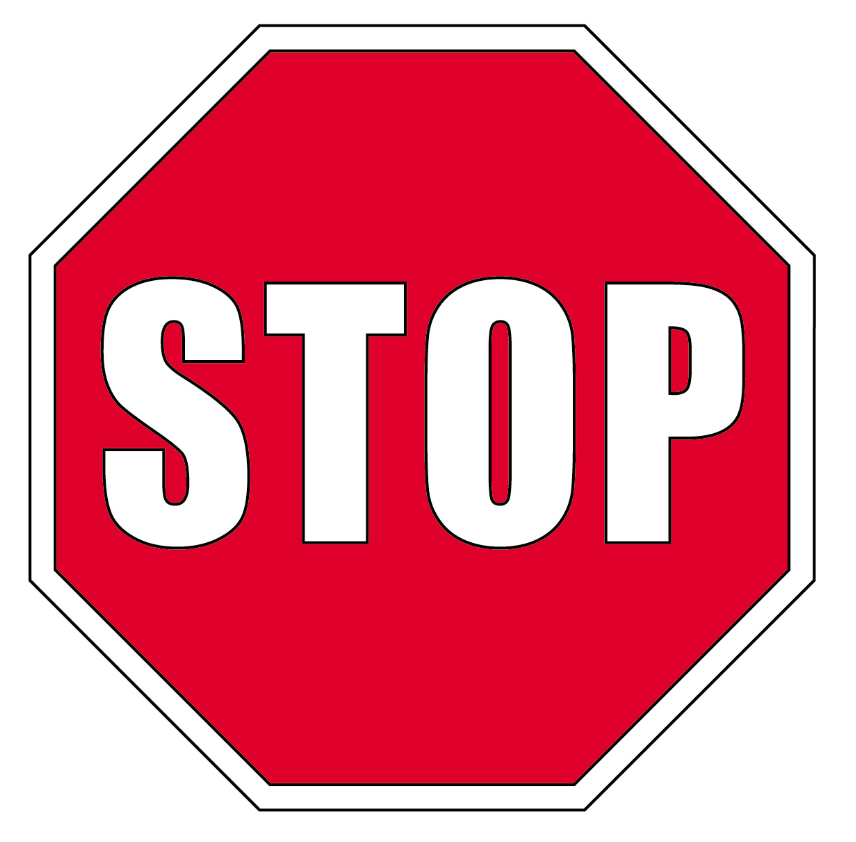 STOP
Close your books and wait for instructions!
25
26